QUANTIDADE DE ÁGUA QUE UMA PESSOA PRECISA TOMAR DIARIAMENTE
A QUANTIDADE DE ÁGUA É PROPORCIONAL AO SEU PESO
BENEFÍCIOS  DE TOMAR ÁGUA
CONTROLA A PRESSÃO  SANGUÍNEA 
 PROTEGE   CONTRA  PEDRAS NOS RINS
AUMENTA  A RESISTÊNCIA FÍSICA
 AJUDA  A EMAGRECER
ENTRE  OUTROS...
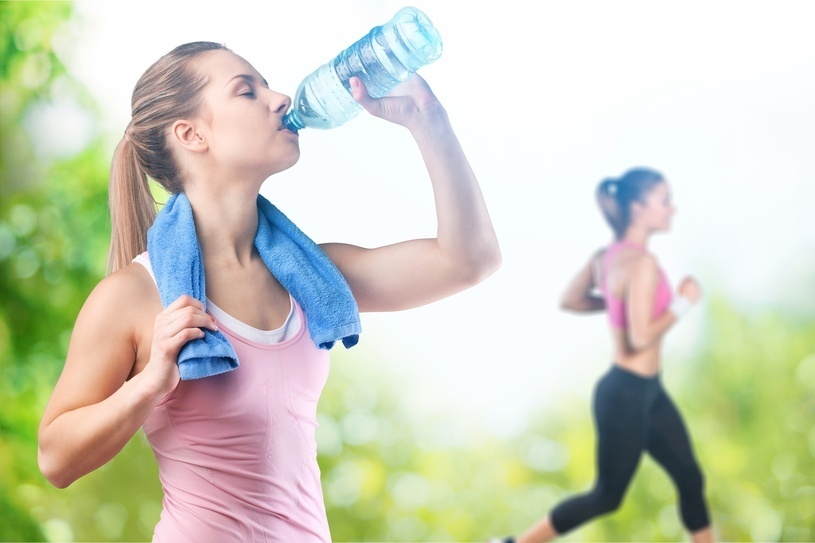 CONSEQUÊNCIAS DE NÃO TOMAR ÁGUA
TEMPERATURA  CORPORAL  DESREGULADA
INTESTINO  LENTO
DIFICULDADE  DE  PERDER  PESO
OLHOS DESIDRATADOS
PEDRAS  NOS  RINS
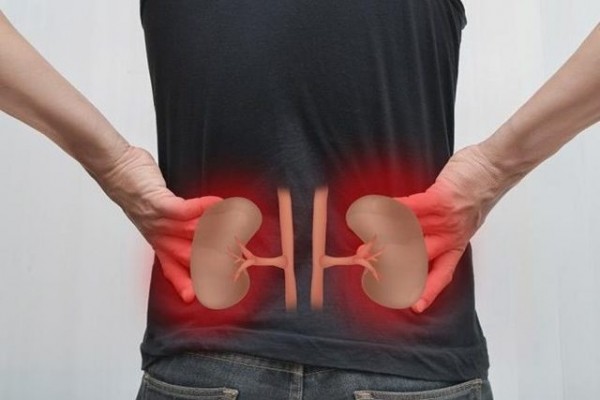 QUAL  A MEDIDA  NECESSÁRIA DE ÁGUA DE  ACORDO  COM  O PESO IDADE DE UMA  PESSOA
Exemplo: Se a pessoa pesa 45 Kg, a pessoa precisa tomar no mínimo 1,5 litro/ dia ( Aprox. 6 copos de 250 ml)
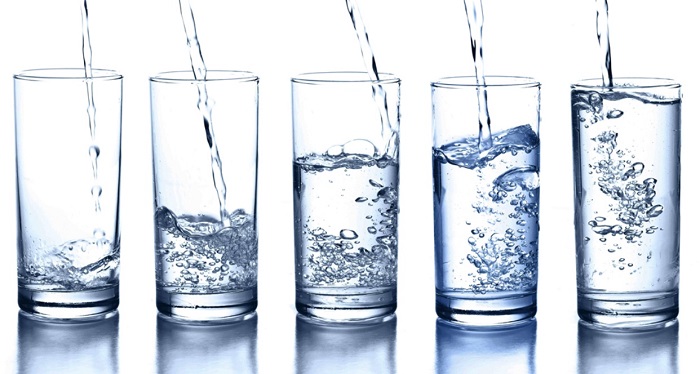 QUANTO  TEMPO  UMA  PESSOA PODE FICAR  SEM  TOMAR  ÁGUA
UMA PESSOA PODE FICAR ATÉ  5 DIAS  SEM  SE  ALIMENTAR .
MAS  ELA  NÃO  PODE FICAR MAIS  DE   3 DIAS  SEM  TOMAR  ÁGUA

POIS  ISSO  PODE  CAUSAR  SÉRIOS  DANOS  A  SAÚDE
A CAPTAÇÃO  DE  ÁGUA  DE BRAGANÇA  PAULISTA É  FEITA  NO  RIO JAGUARI
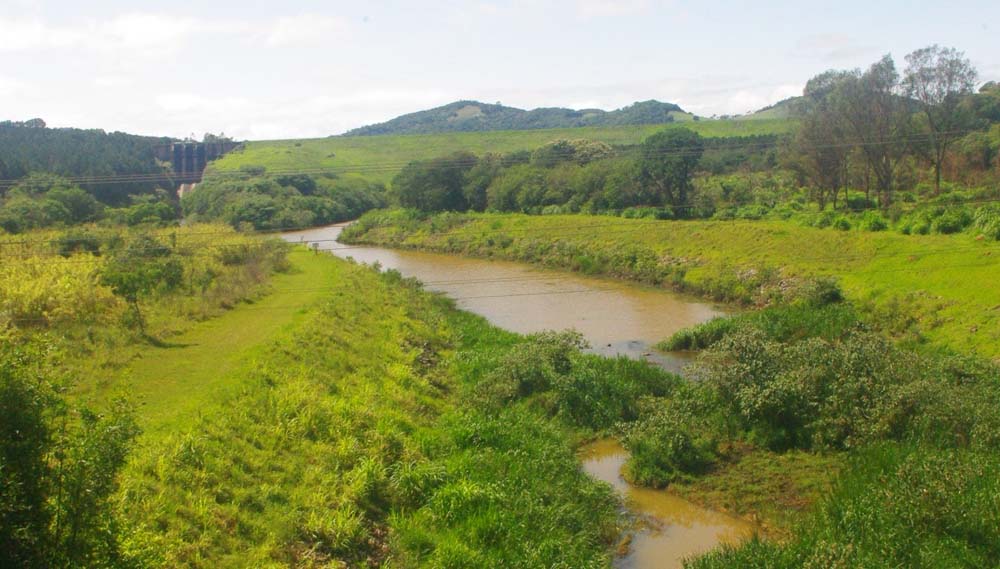 O TRATAMENTO DA ÁGUA E A DISTRIBUIÇÃO É REALIZADO PELA SABESP
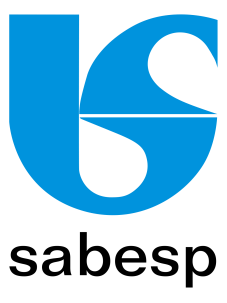 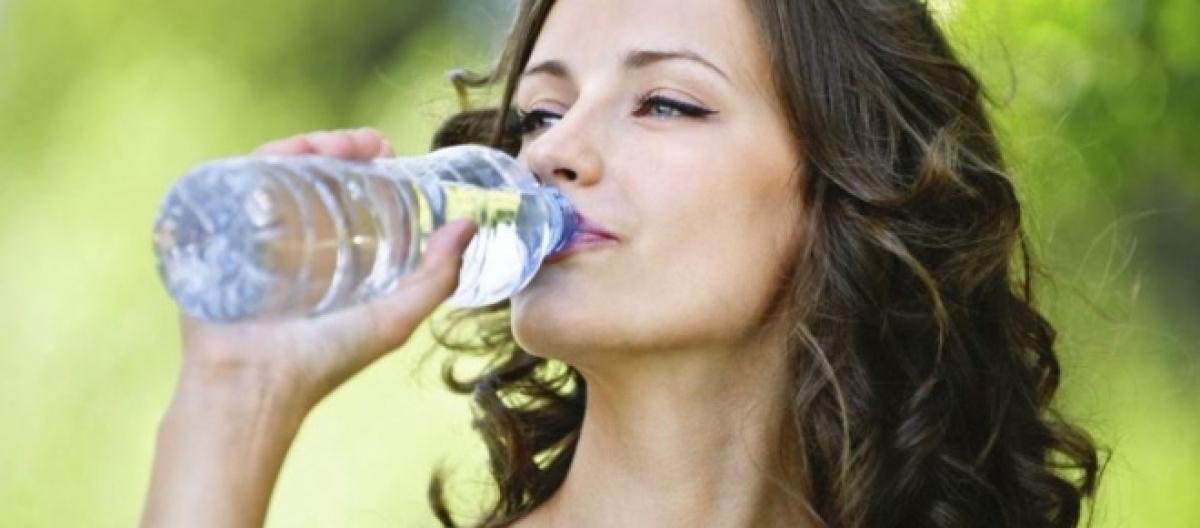 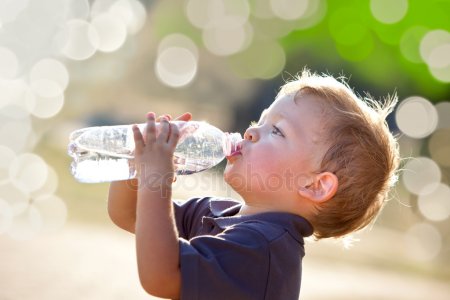 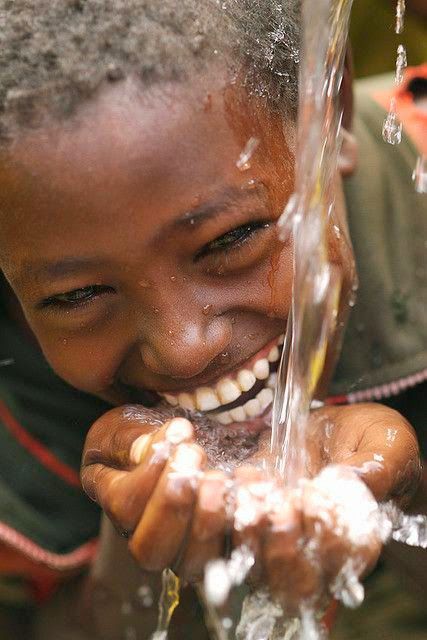 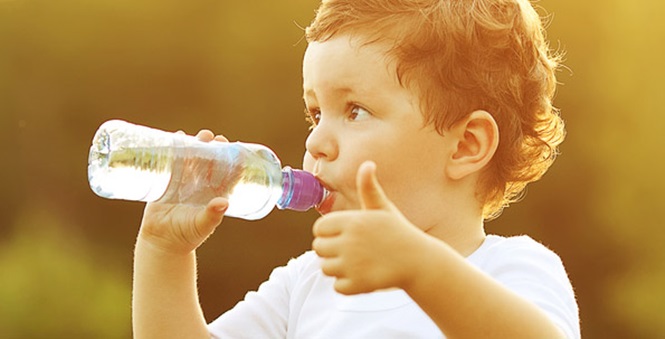 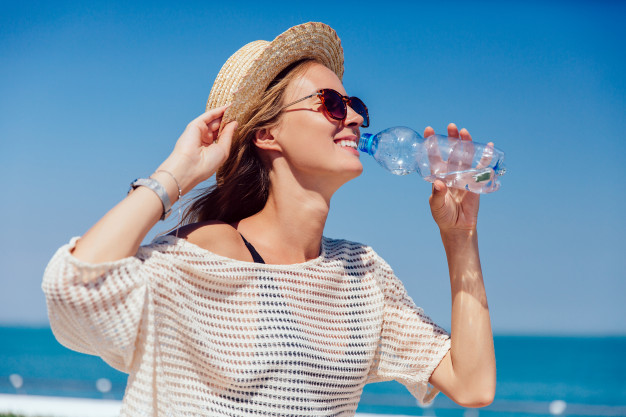 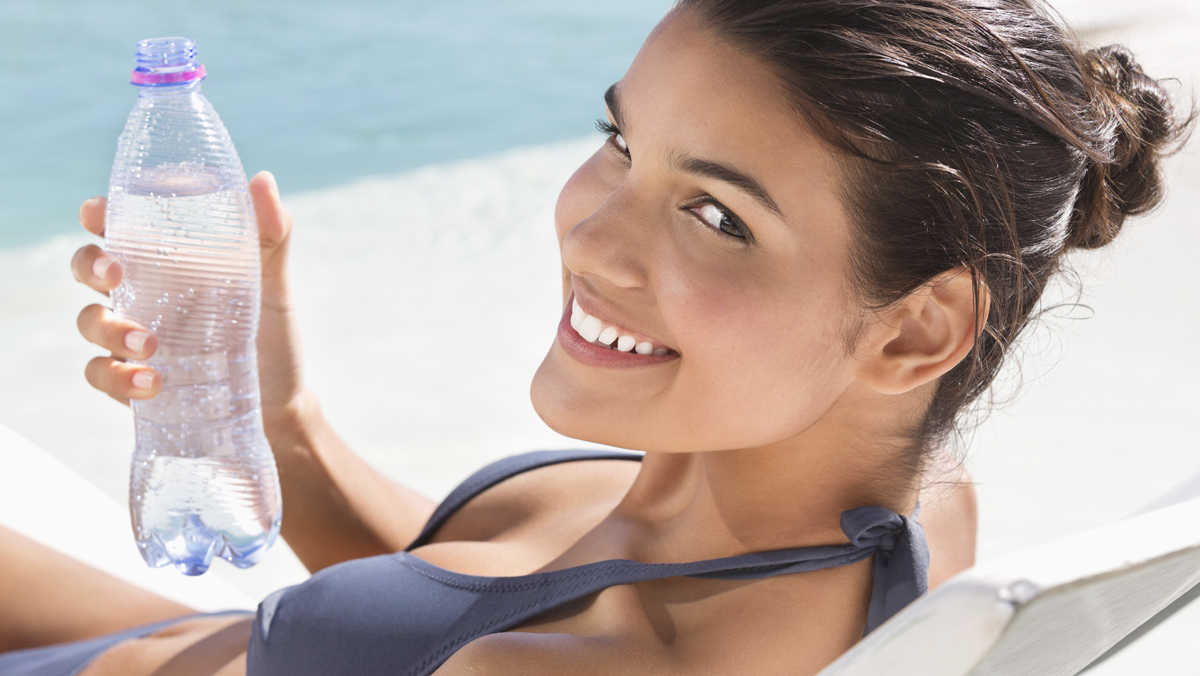 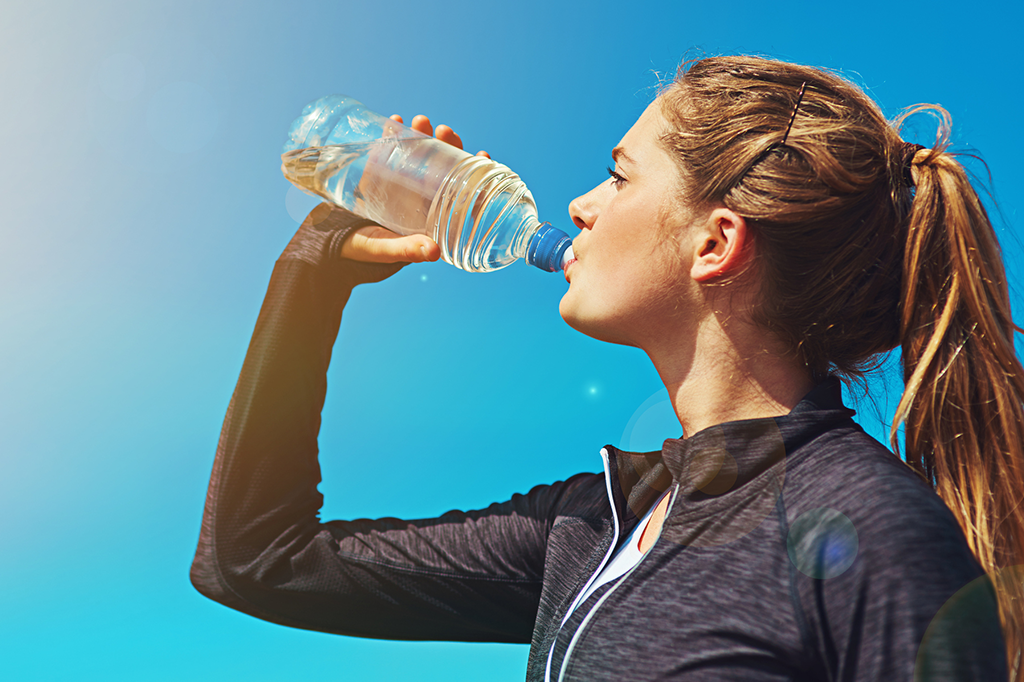 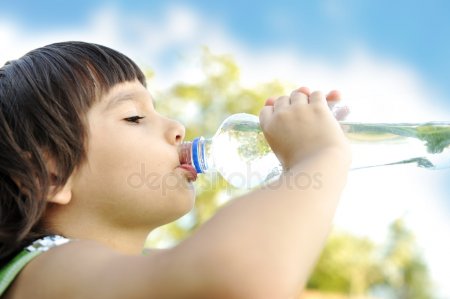 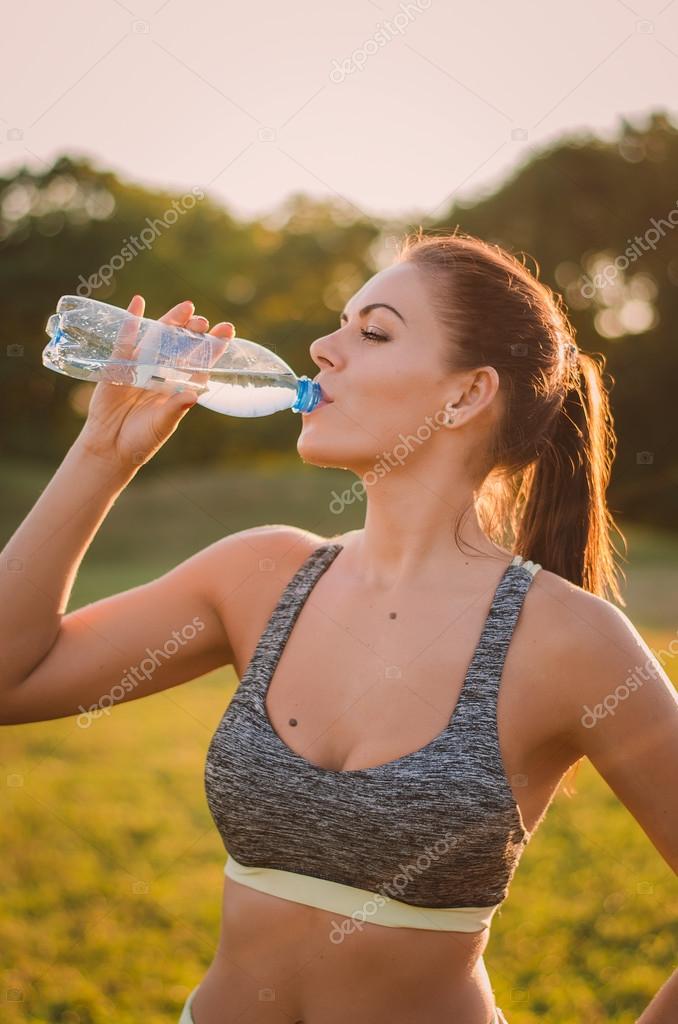 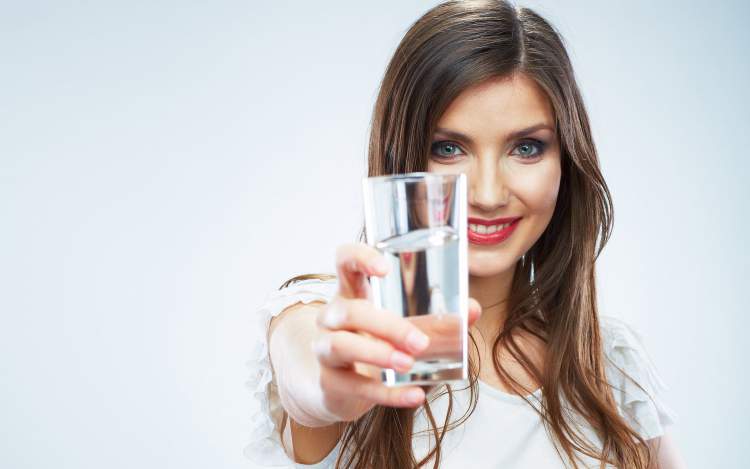 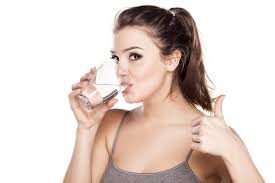 GRUPO: JÚLIA, NOAH, JOÃO GABRIEL, JOÃO  VITOR, MATHEUS
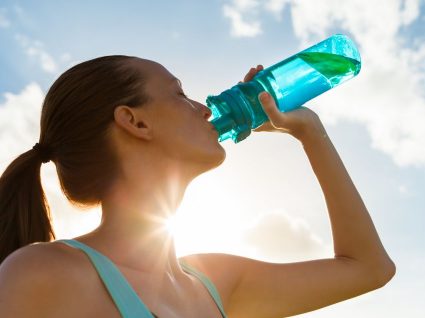 OBRIGADO!